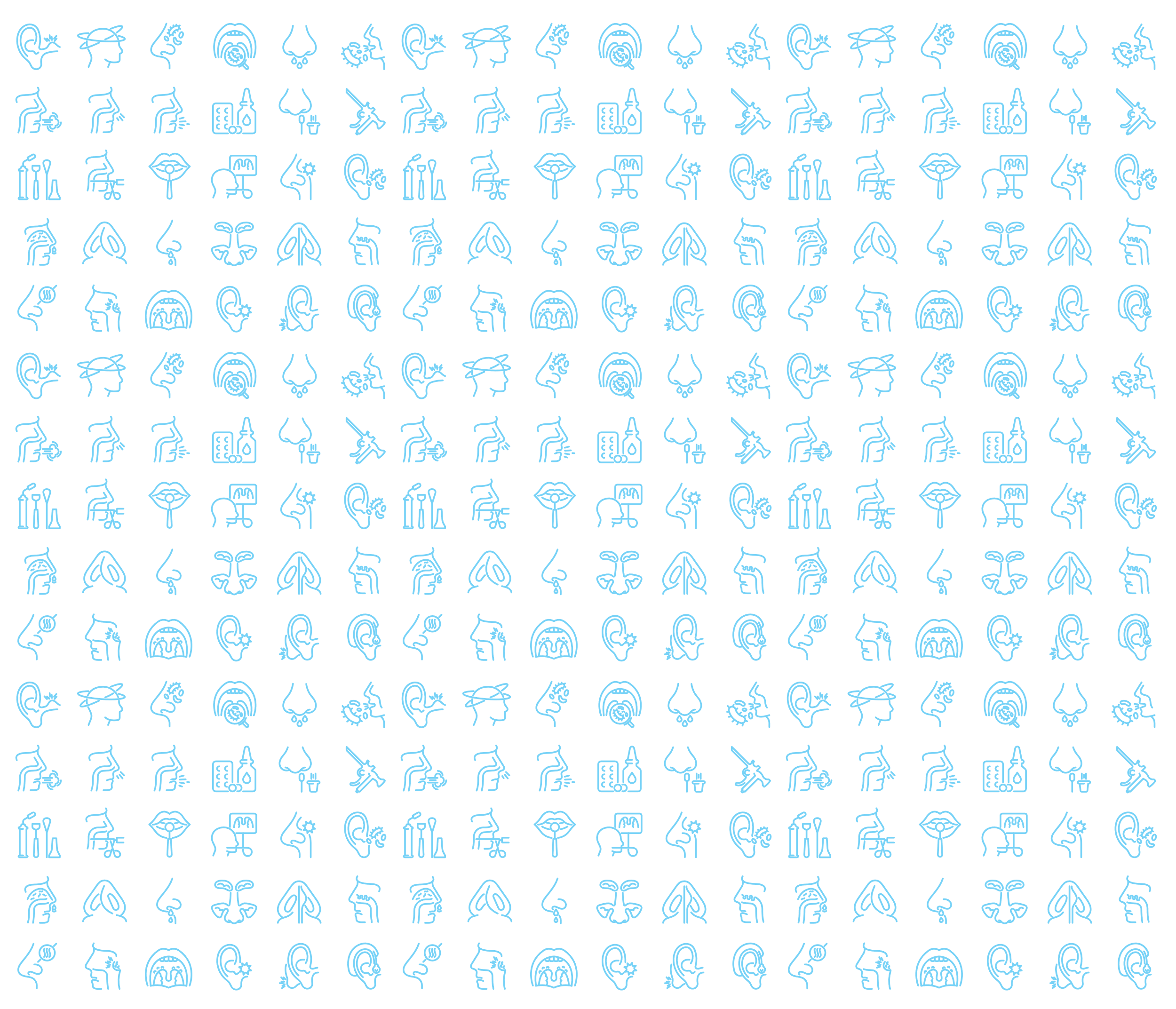 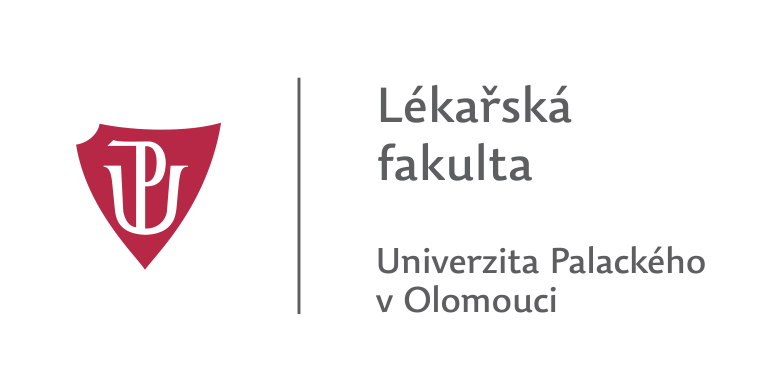 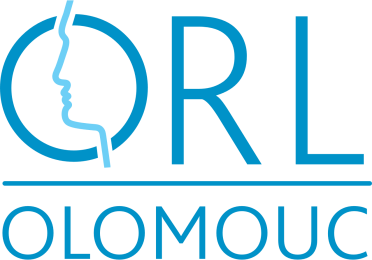 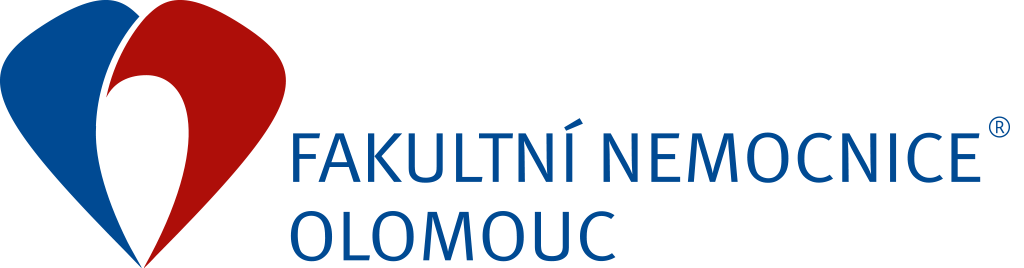 OLOMOUCKÉ OTORINOLARYNGOLOGICKÉ ODPOLEDNE
11.4.2024
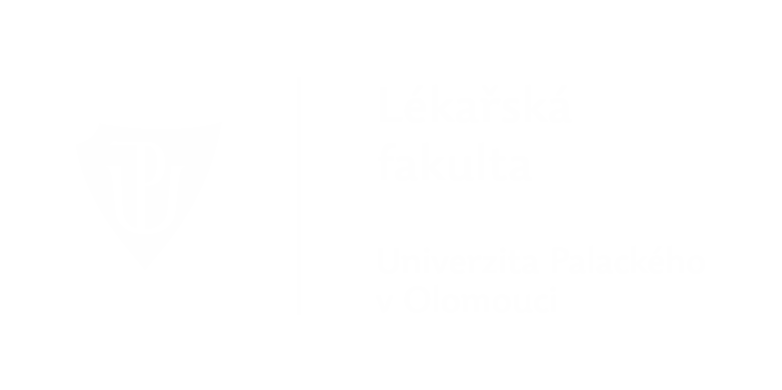 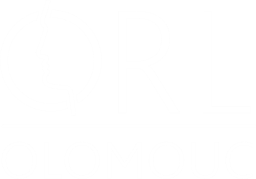 ZDUŘENÍ NA KRKU
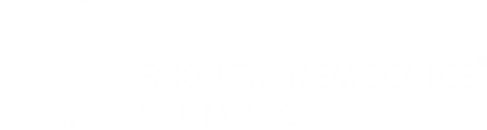 3xO  OLOMOUCKÉ OTORINOLARYNGOLOGICKÉ ODPOLEDNE
Ultrazvuk a uzly štítné žlázyH. Šarapatková
Diferenciální diagnostika uzlinového syndromuŁ. Pochroń
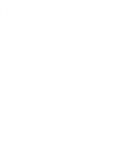 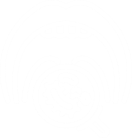 Ultrazvuky v ORL ambulanciJ. Haluzík
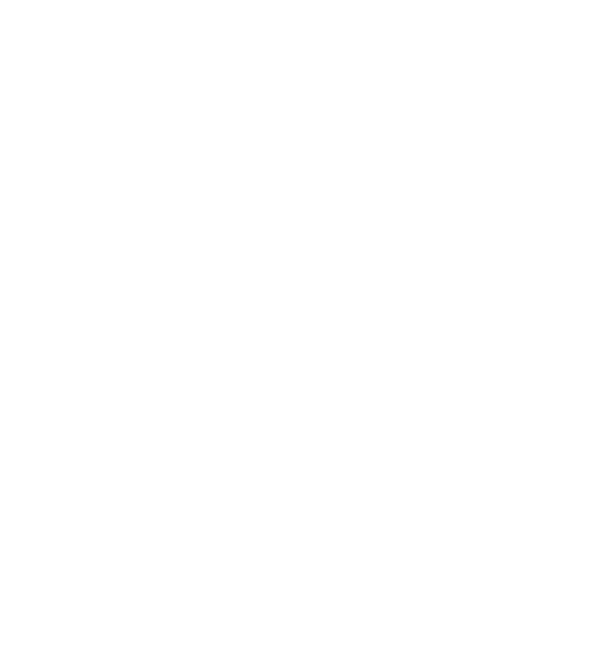 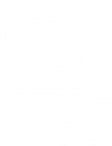 Biopsie tenkou a tlustou jehlou – How I do itM. Hyravý
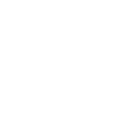 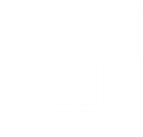 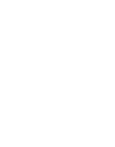 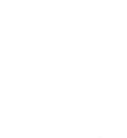 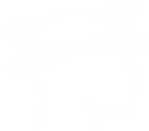 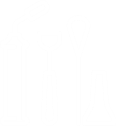 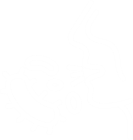 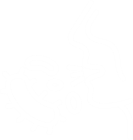 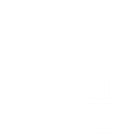 PŘÍŠTÍ 3xO
3. 10. 2024
Vertigo
Za laskavou podporu semináře děkujeme firmám
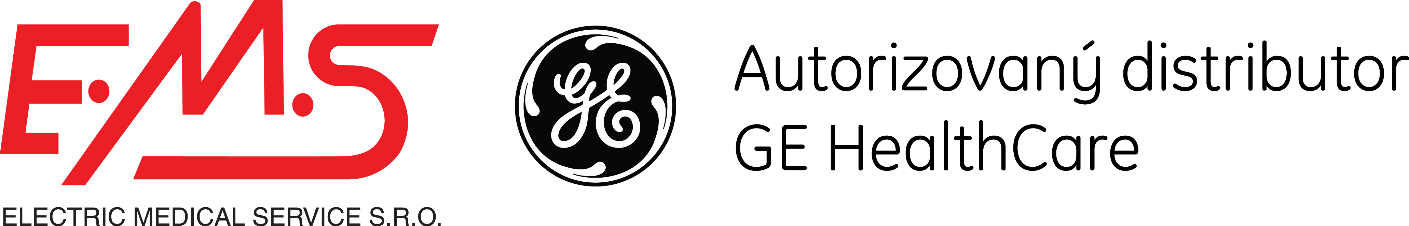